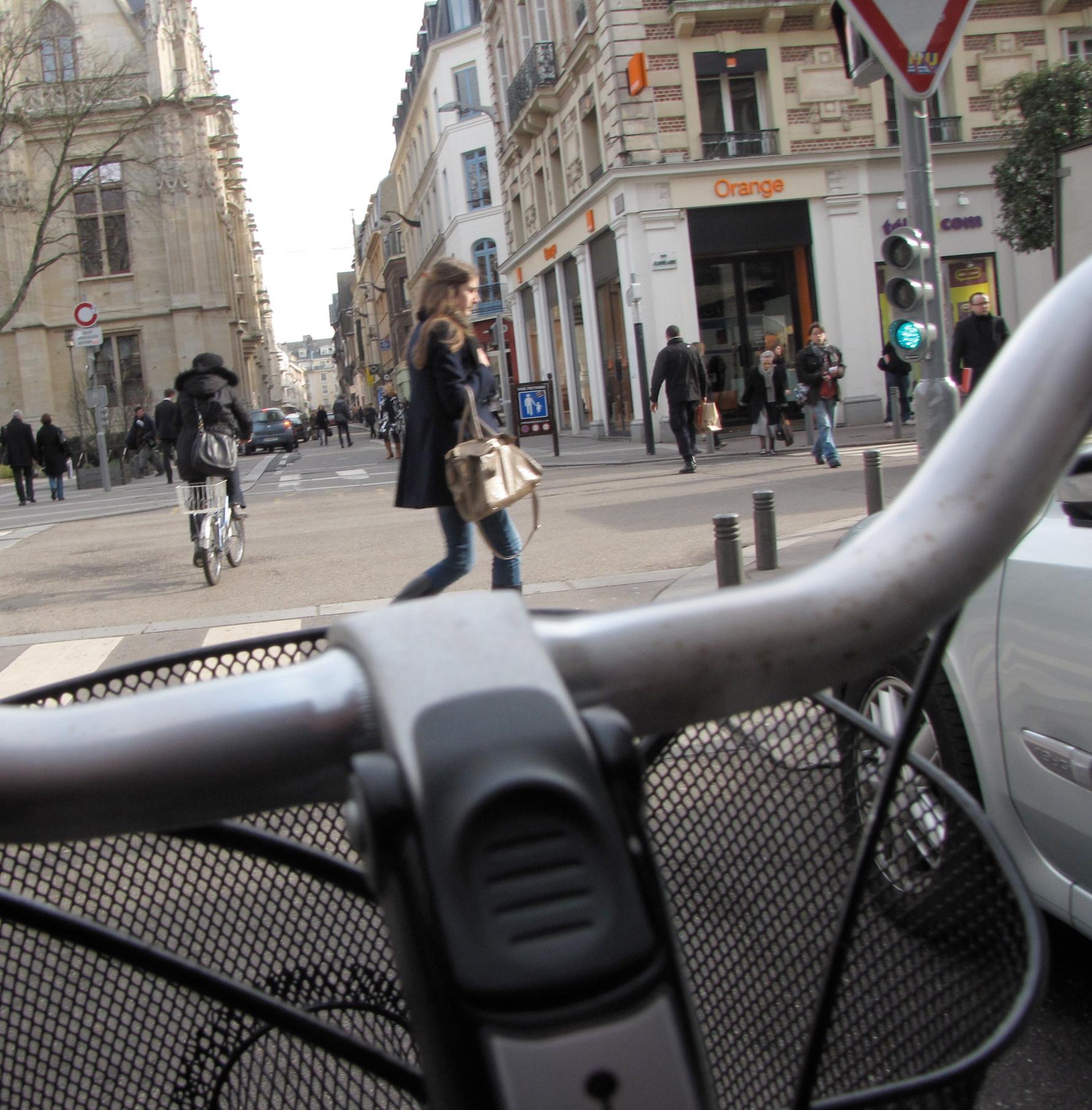 Code vu du guidon
Circuler à vélo en toute sécurité avec la FUB
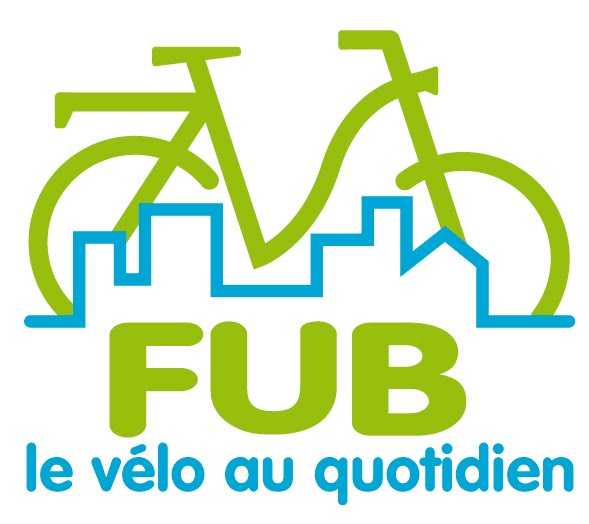 Ce code vu du guidon a été largement inspiré de celui de :- Muriel Sola-Ribeiro, de l’association Vélo-Cité Bordeaux- Evelyne Pinson, de l’association Avélo RouenA noter : vous pourrez retrouver ces deux autres codes dans la partie « ressources ». Merci à elles !
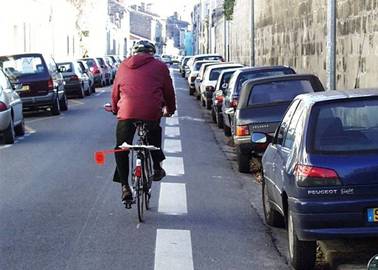 1. Les vélos sont-ils bien positionnés sur la chaussée ?
Oui
  Non
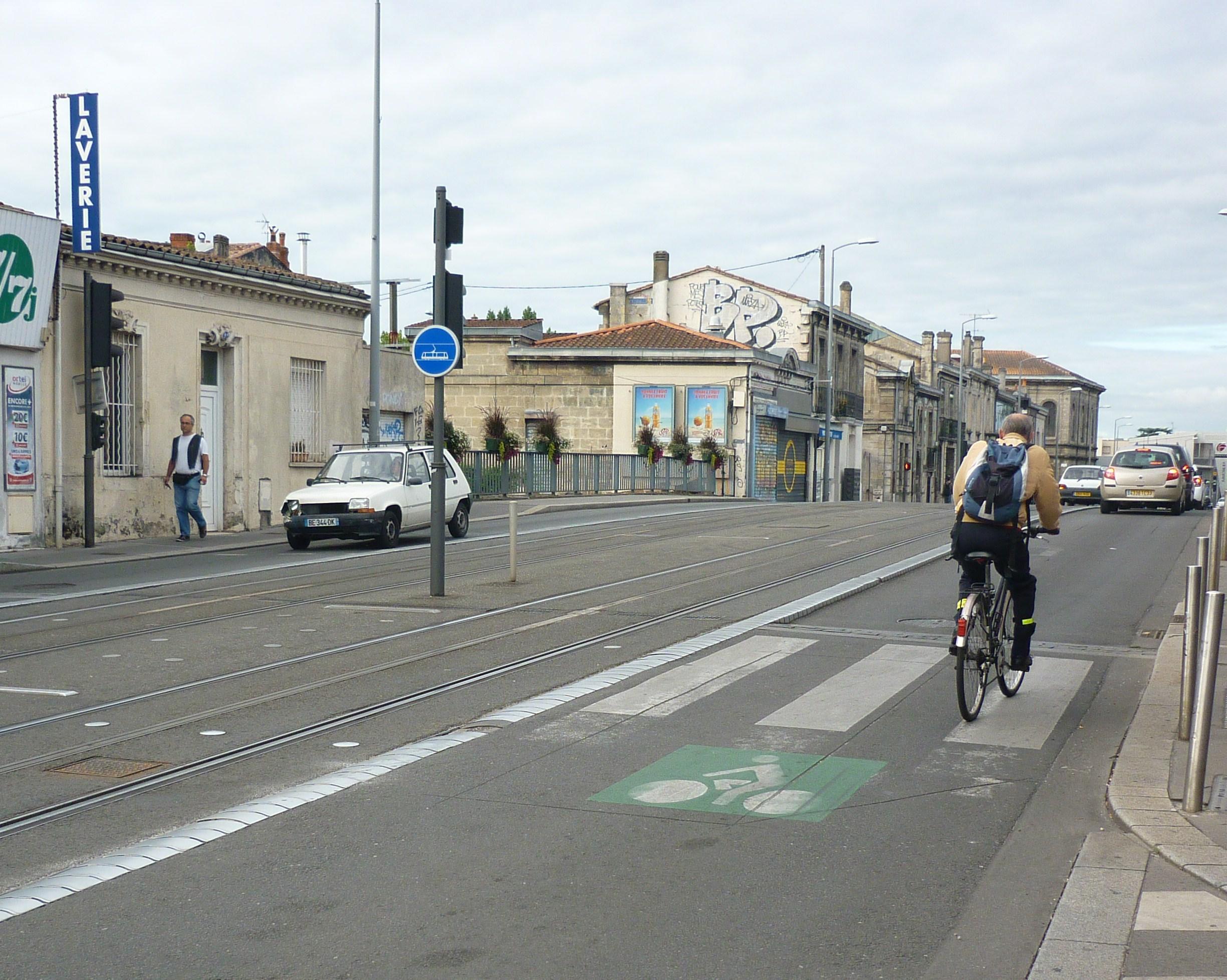 Oui
 Non
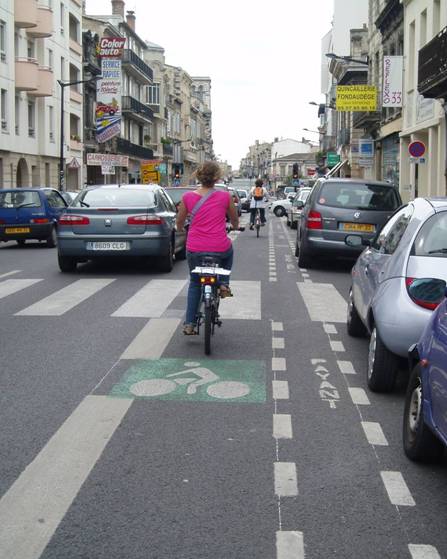 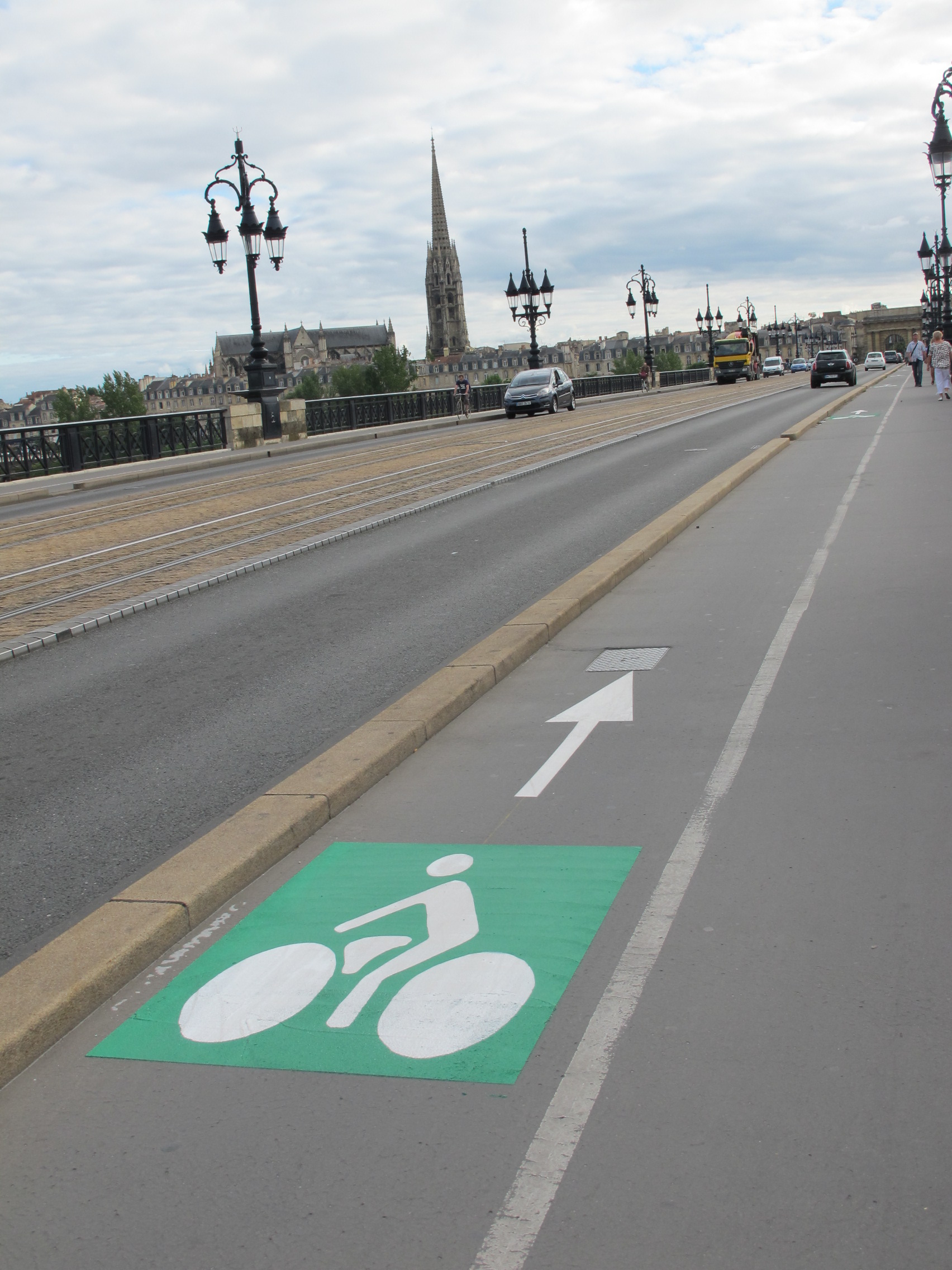 2. Quelle photo représente une bande cyclable ?
Photo de droite 
Photo de gauche
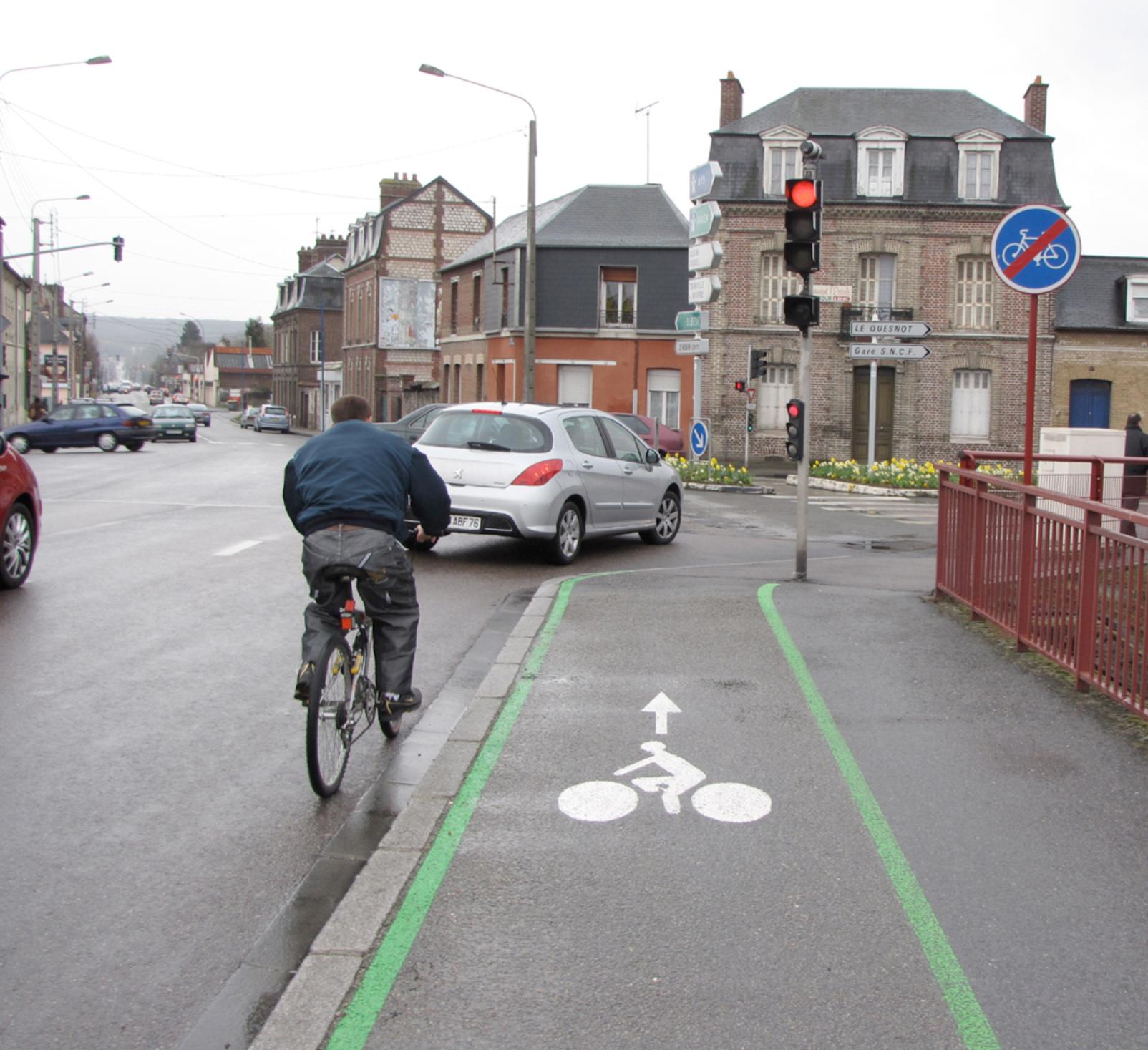 3. Le cycliste est-il bien placé ?
Oui
Non
4. L’automobiliste 
a-t-il le droit de doubler le cycliste ?
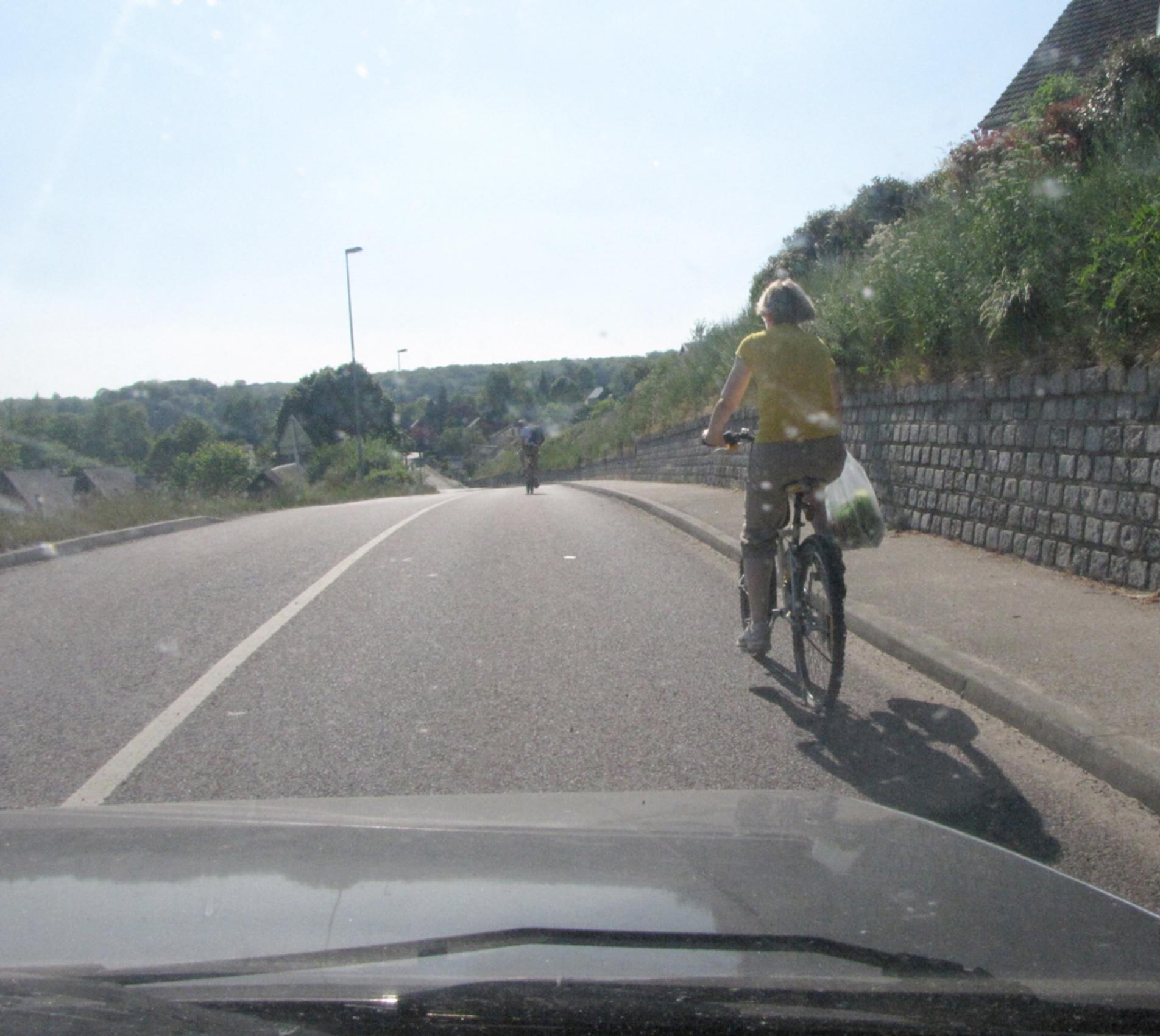 Oui
Non
Le saviez-vous ?
Les cyclistes peuvent-ils rouler à deux ou plus de front en ville ?
Réponse : au maximum à deux de front
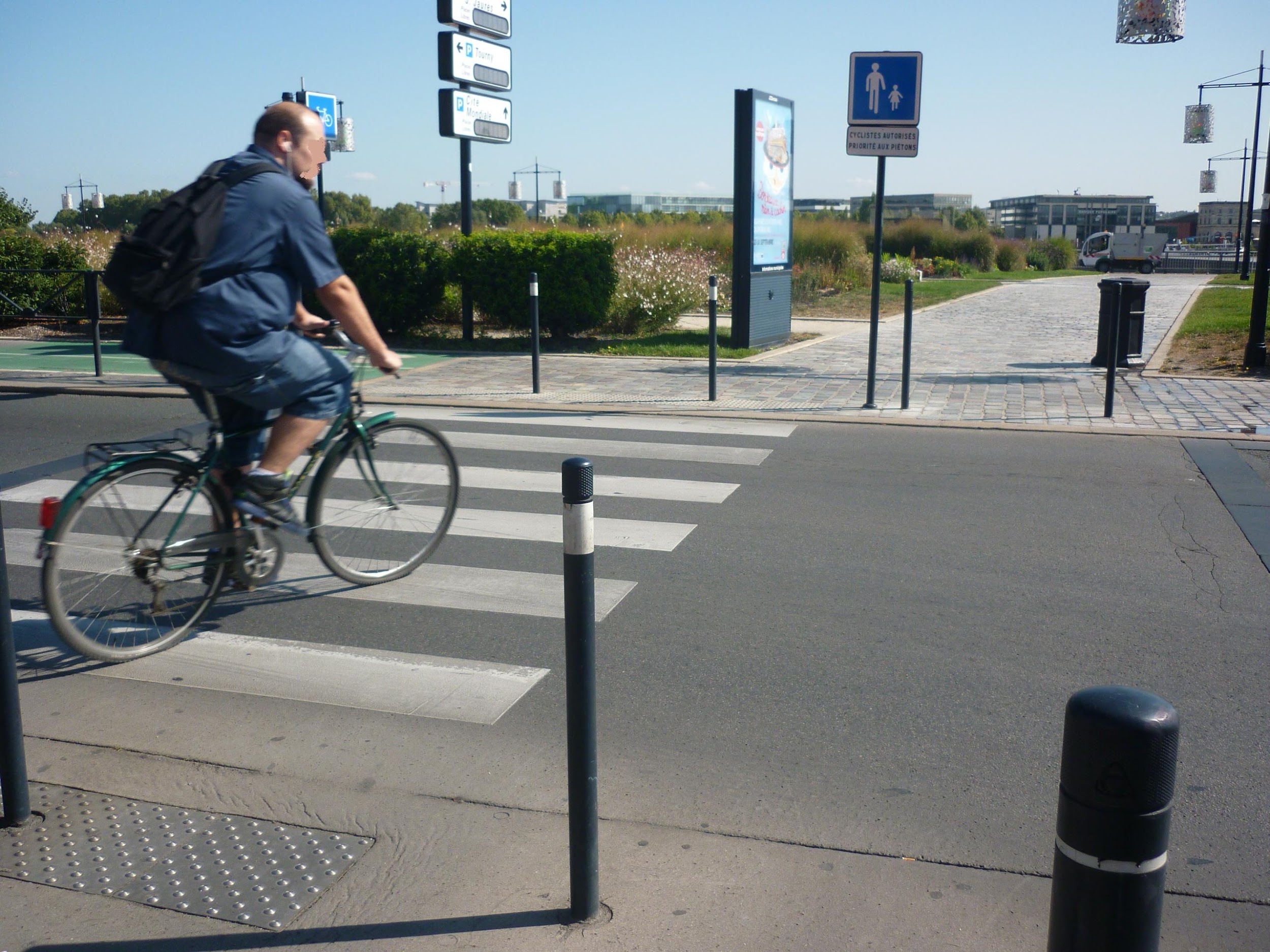 5. Le cycliste traversant le passage piéton est-il en infraction ?
Oui
Non
Le saviez-vous ?
Quelle amende pour la traversée à vélo sur un passage piéton  ?
Réponse : 90 euros
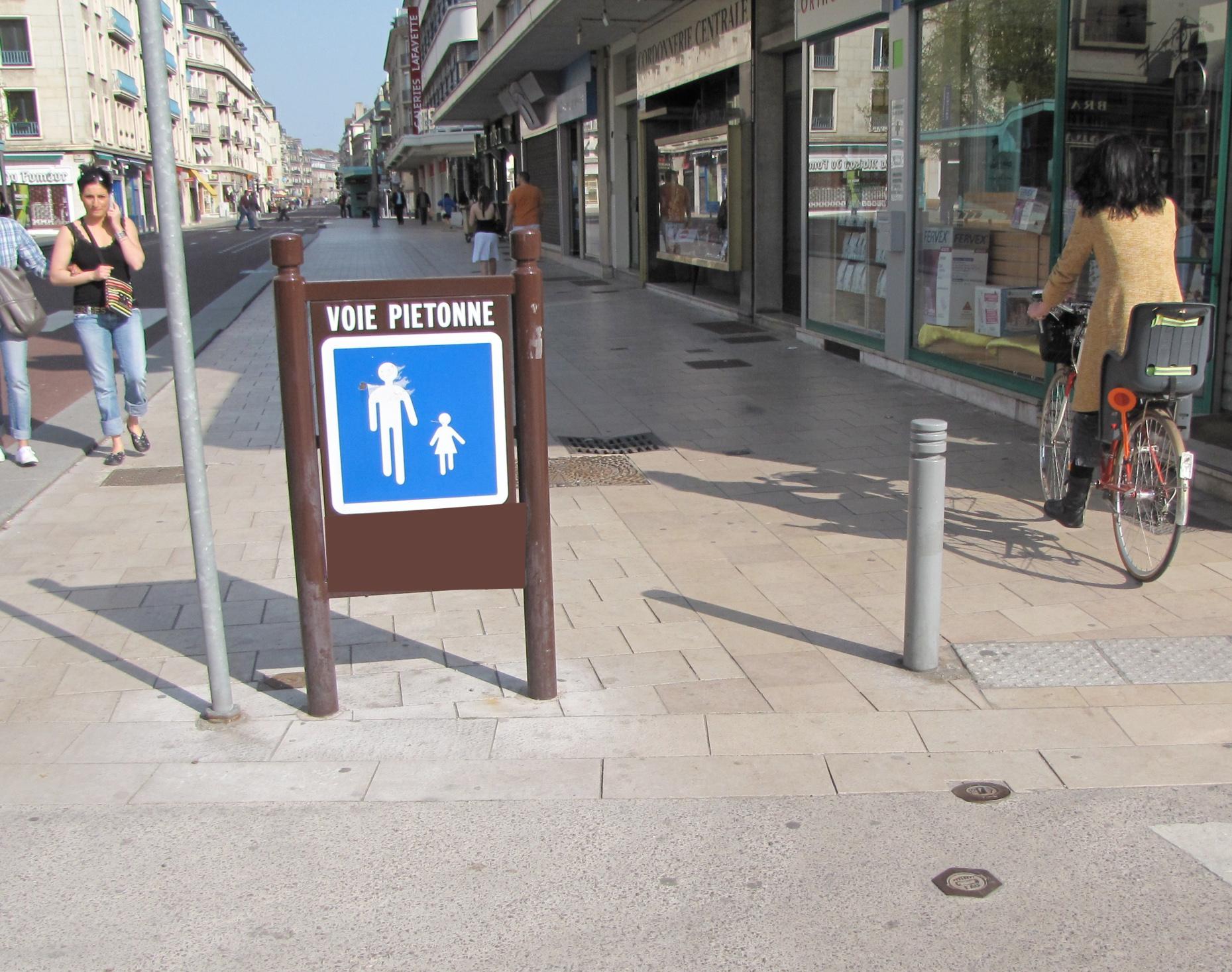 6. La cycliste a-t-elle 
le droit de rouler dans l’aire piétonne ?
Oui
Non
Dans l’aire piétonne, quelle est la vitesse maximale des véhicules ?
15 km/h 		  30 km/h		6 km/h (allure du pas)
7. Le cycliste peut-il emprunter cette voie ?
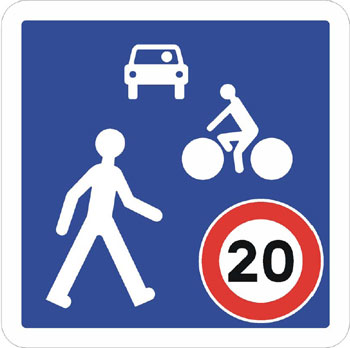 Oui
Non
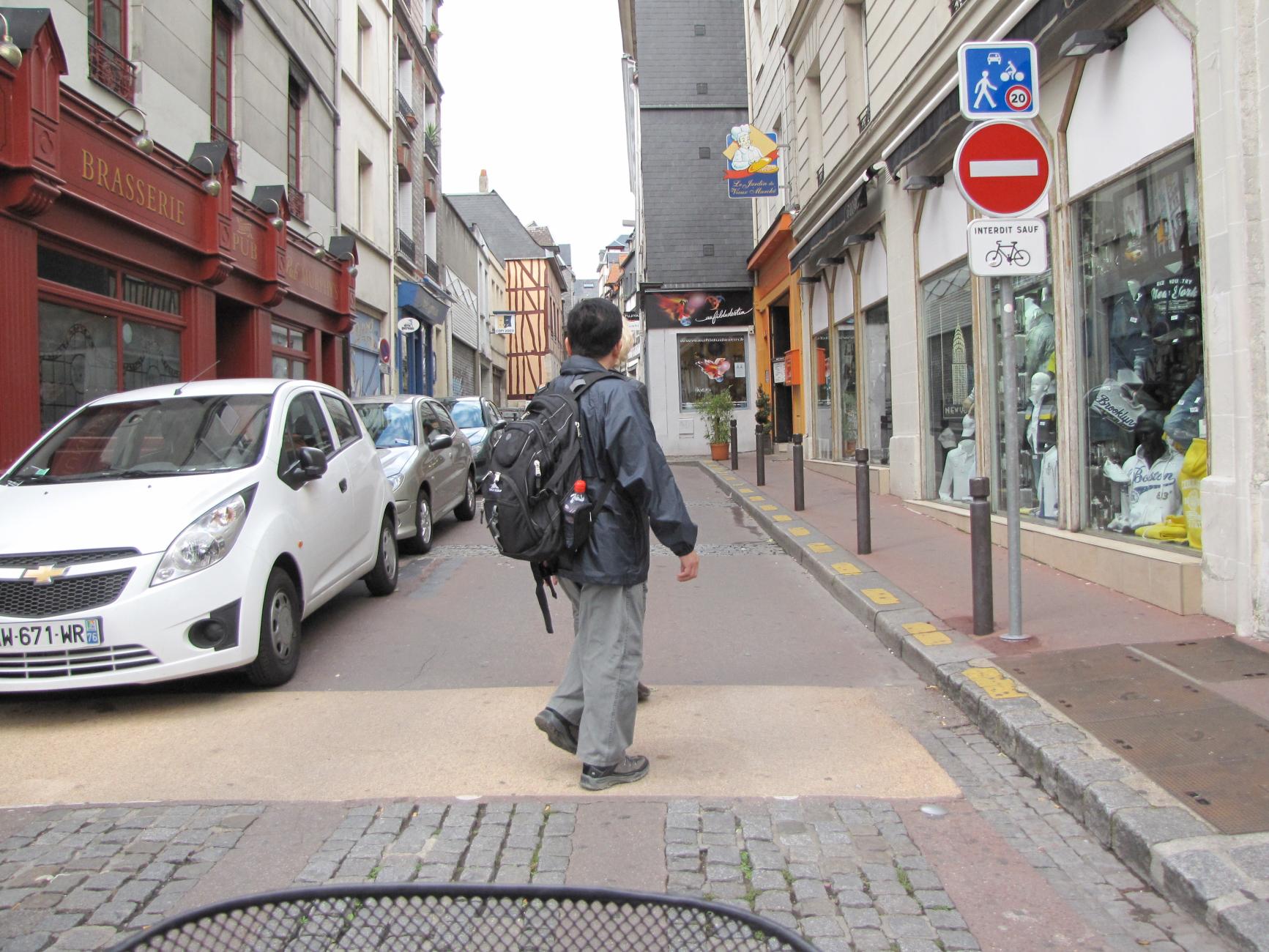 Le piéton a-t-il le droit de marcher au milieu de la chaussée ?
Oui
Non
8. À quoi sert un sas vélo ?
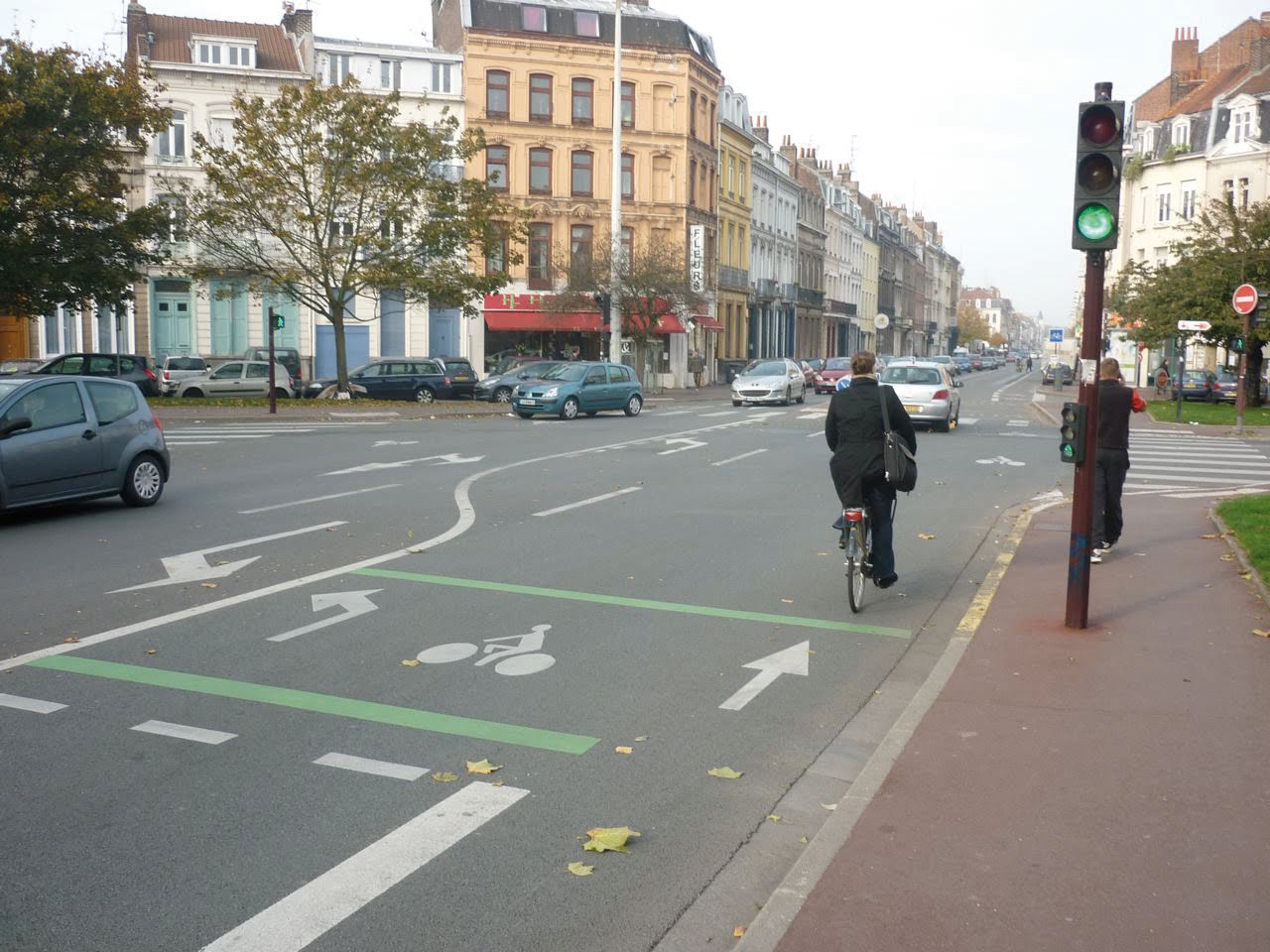 À ne pas respirer les  gaz d'échappement
À démarrer devant les voitures
À tourner à gauche en toute sécurité
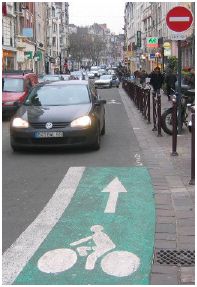 9. Le cycliste a-t-il le droit de circuler dans ce sens ?
Oui
Non
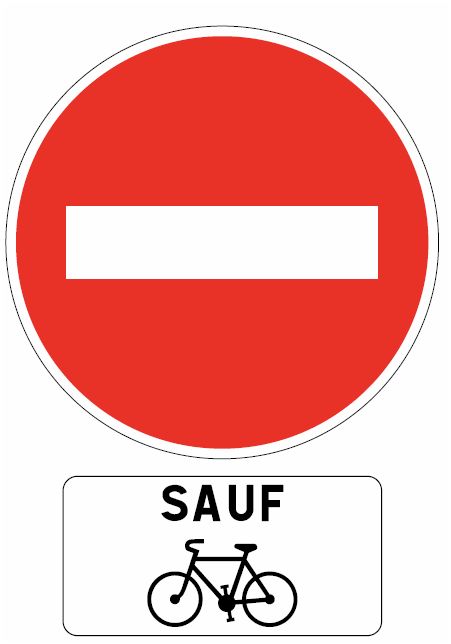 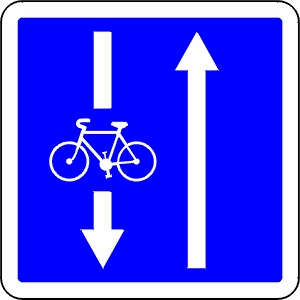 10. Au cédez le passage cycliste au feu, les vélos sont autorisés à passer le feu rouge pour tourner à droite :
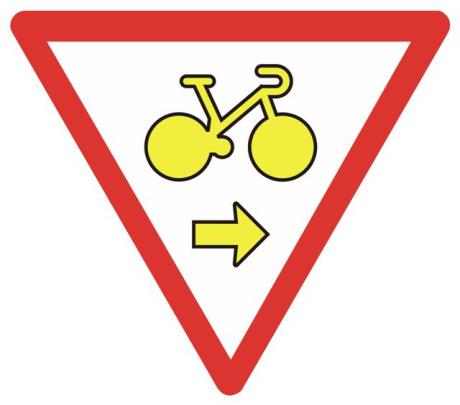 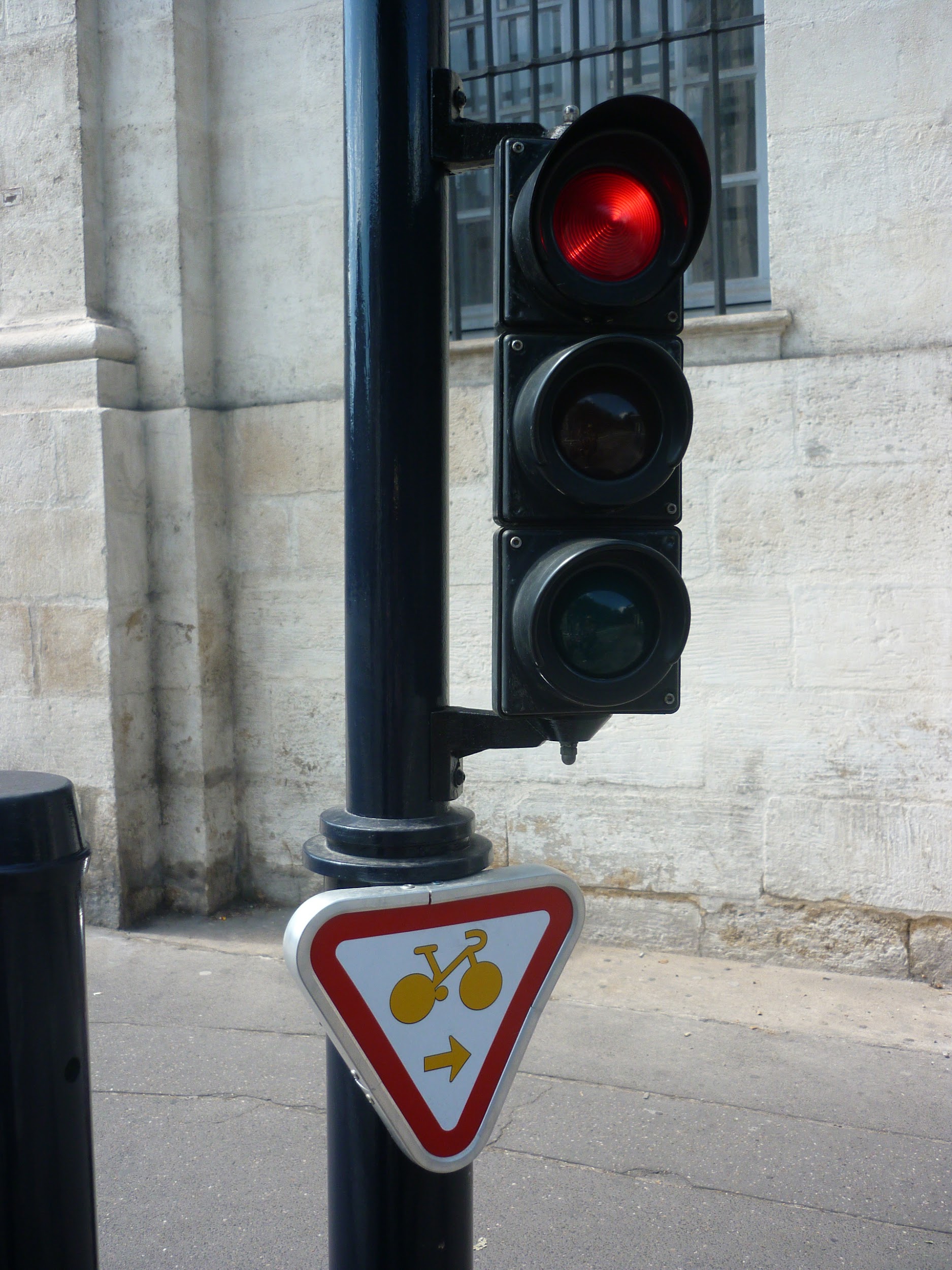 Oui, dans tous les cas
Oui, après avoir cédé la priorité aux piétons
Non, jamais
Le saviez-vous ?
Quelle amende pour avoir grillé un feu rouge à vélo  ?
Réponse : 90 euros
11. Les cyclistes sont-ils autorisés dans les voies de bus ?
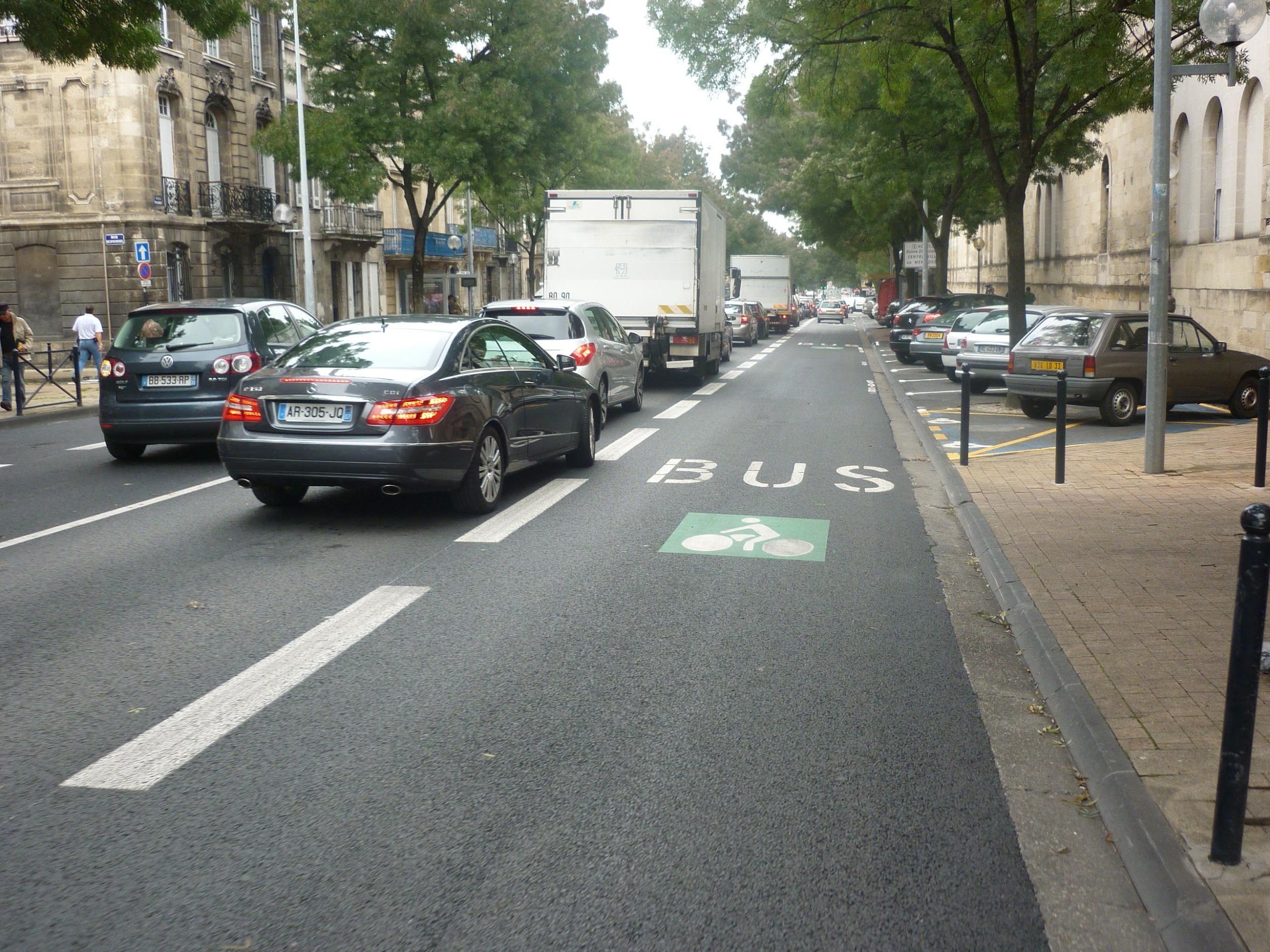 Oui
Non
Oui, uniquement quand la ville l'a accepté par un arrêté municipal
12. Circulation sur la plateforme de tramway : que nous dit ce panneau ?
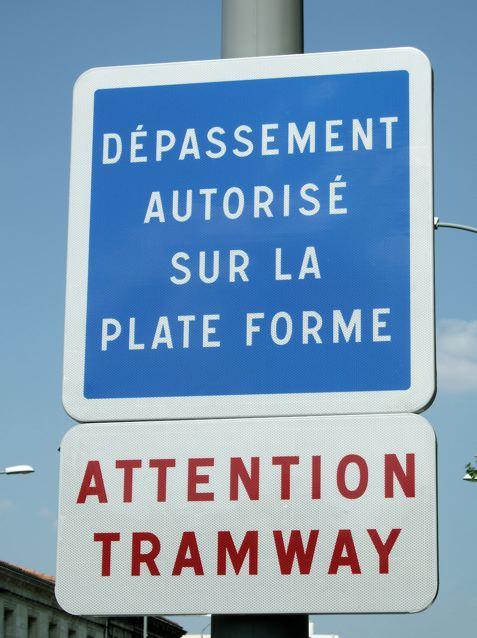 seuls les vélos sont autorisés à rouler sur la voie de tram
les voitures sont autorisées à rouler sur la voie de tram
les voitures sont autorisées à rouler sur la voie de tram uniquement pour doubler
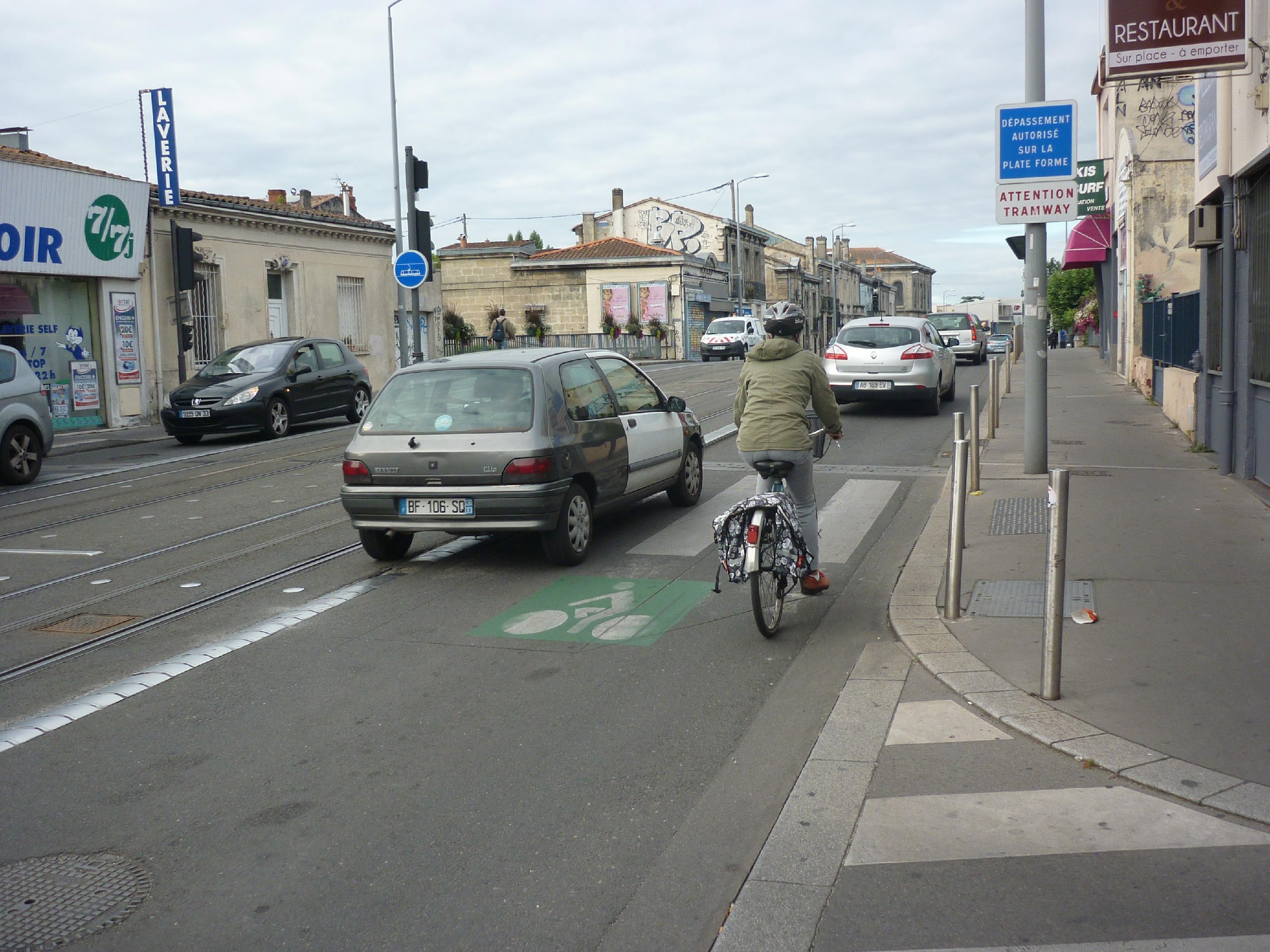 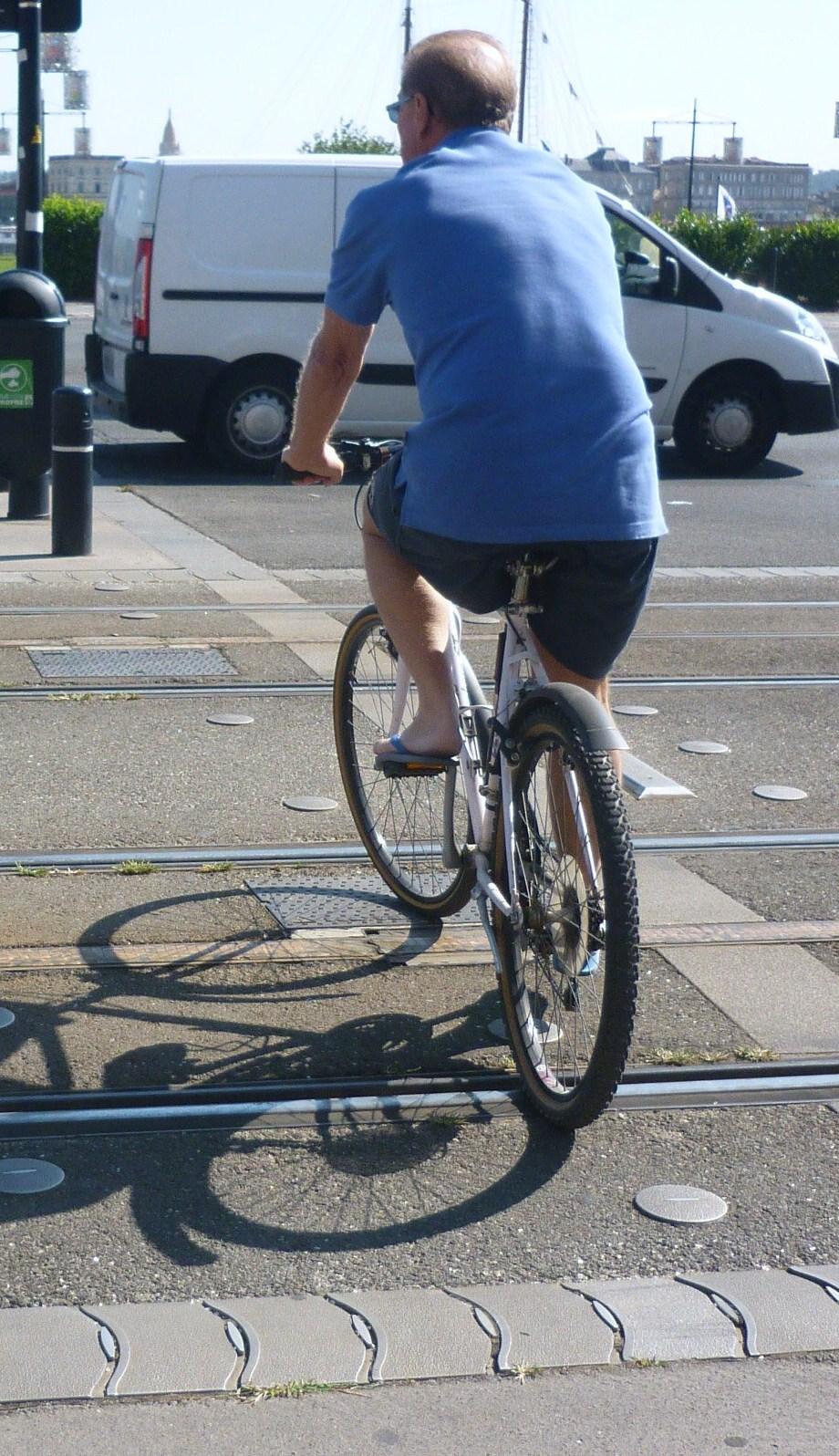 13. Le cycliste est-il bien placé pour traverser la voie du tramway ?
Oui
Non
14. Le cycliste est-il bien positionné dans le giratoire ?
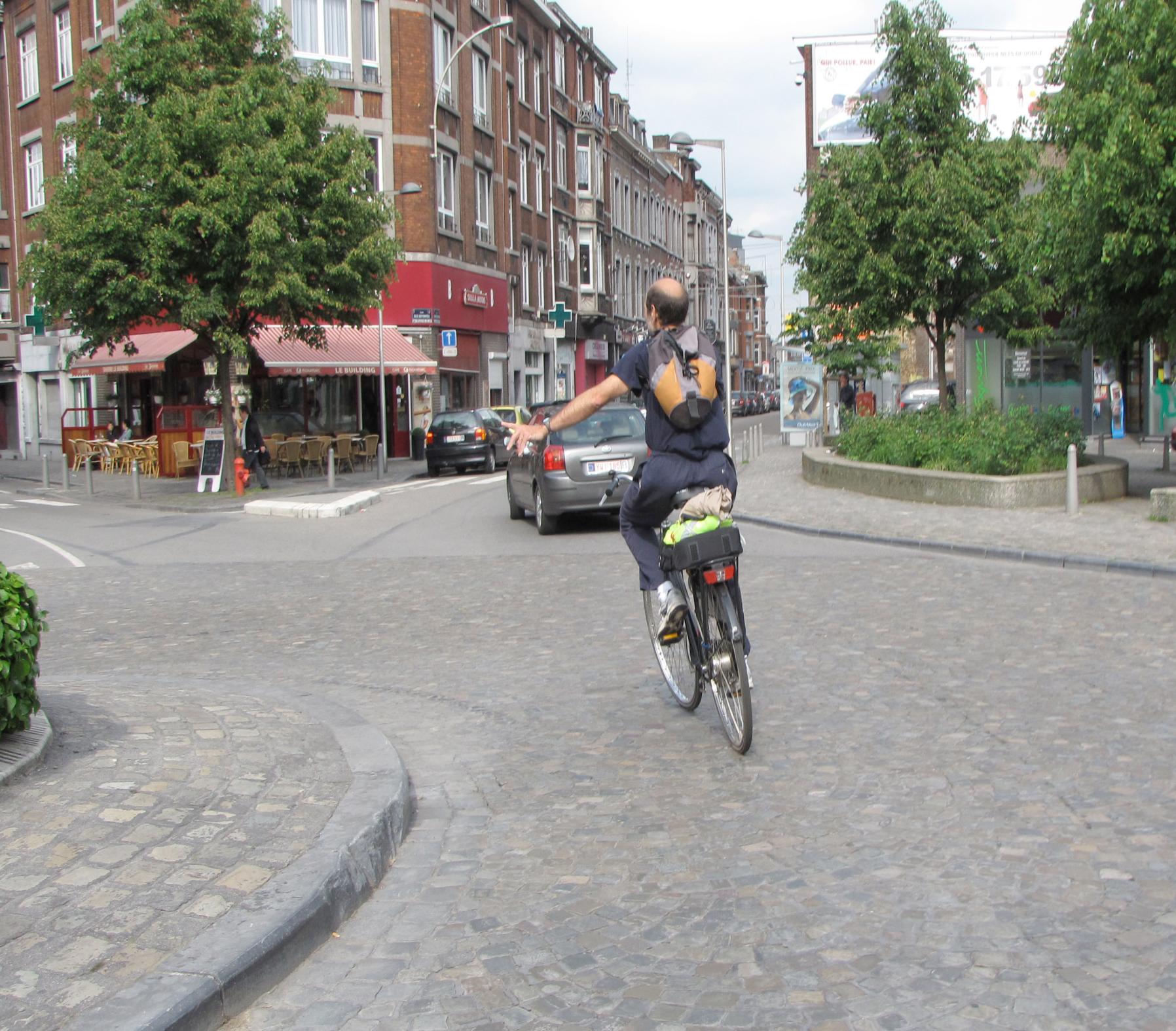 Oui
 Non
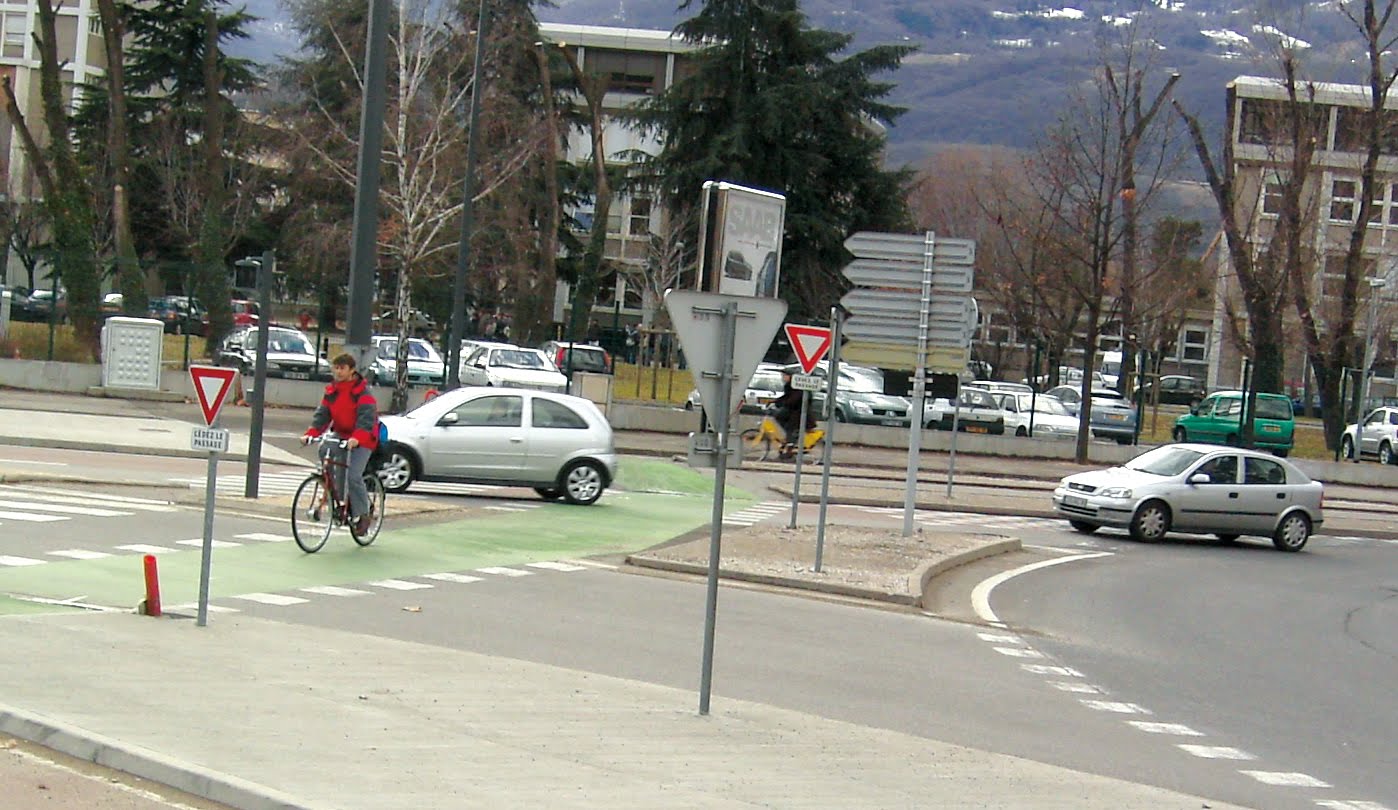 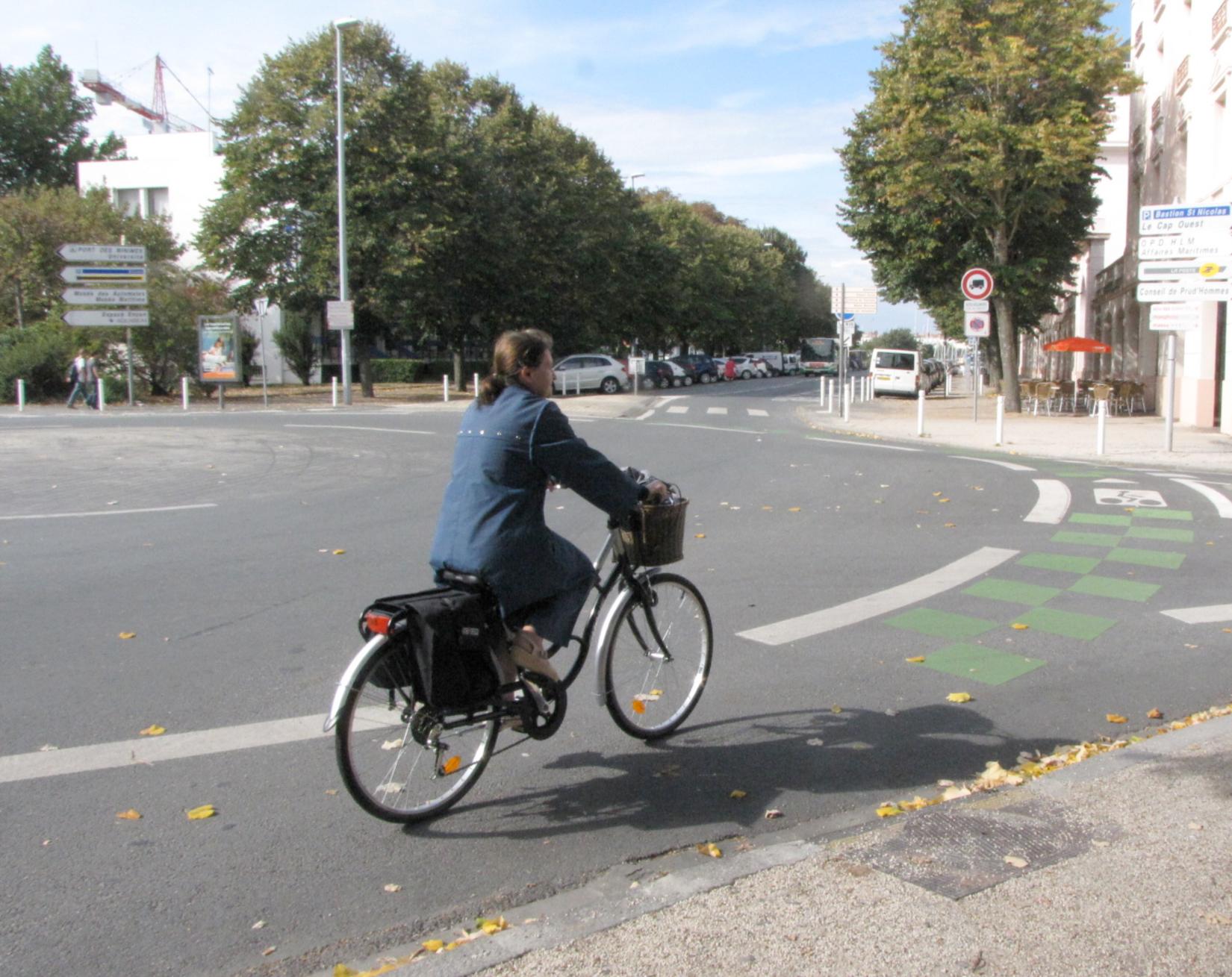 Oui
 Non
Oui			Non
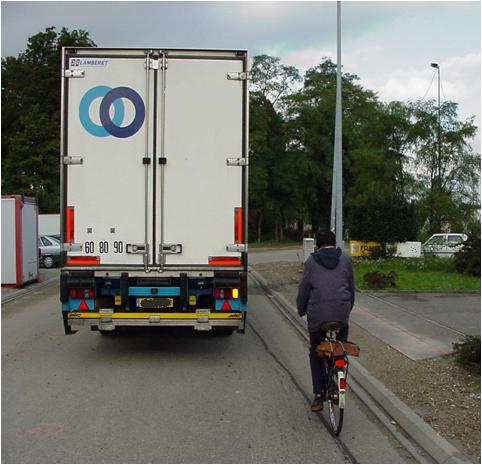 15. Le conducteur du camion en mouvement voit-il le cycliste ?
Oui
 Non
Où le cycliste doit-il se placer ?
Rester derrière 		Passer devantSe mettre sur le côté
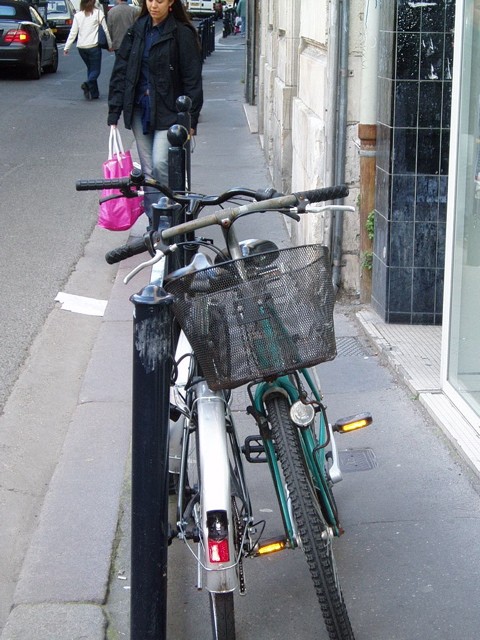 16. Ces vélos sont-ils bien stationnés ?
Oui
Non
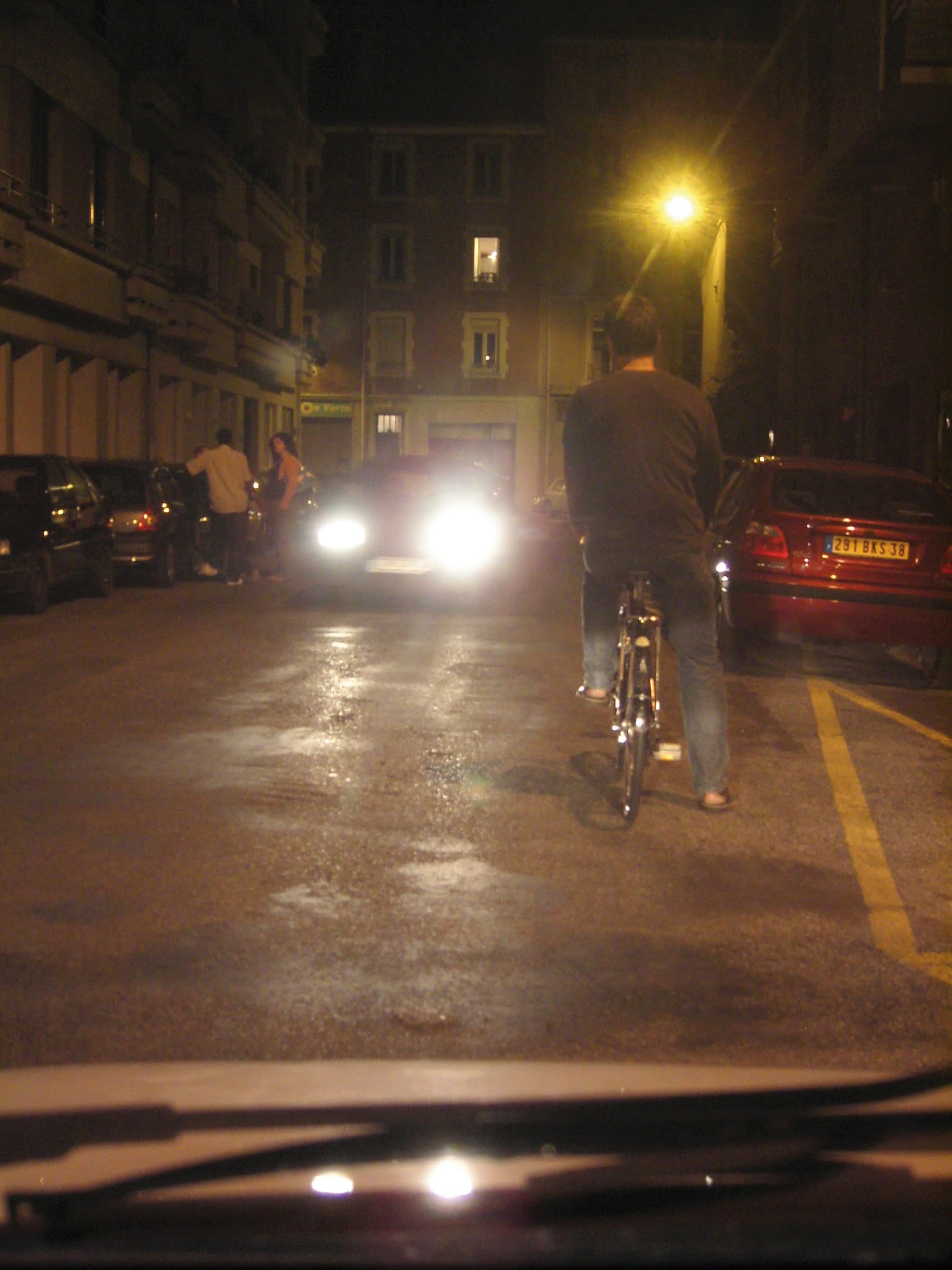 17. Ce vélo peut-il circuler ainsi ?
Oui
 Non
Le saviez-vous ?
Quelle amende pour une absence de sonnette ou défaut d'éclairage sur le vélo ?
Réponse : 11 euros